24-25
24-25
Abraham = God, the Father
Sarah = Israel (wife of God)
Isaac = God, the Son
Rebekah = the Church
(bride of Christ)
Eliezer = God, the Holy Spirit
24-25
24-25
oldest servant ~ more than likely Eliezer (God is my Help)
2 Cor. 6:14-15 ~ 14 Do not be unequally yoked together with unbelievers. For what fellowship has righteousness with lawlessness? And what communion has light with darkness? 15 And what accord has Christ with Belial? Or what part has a believer with an unbeliever?
24-25
24-25
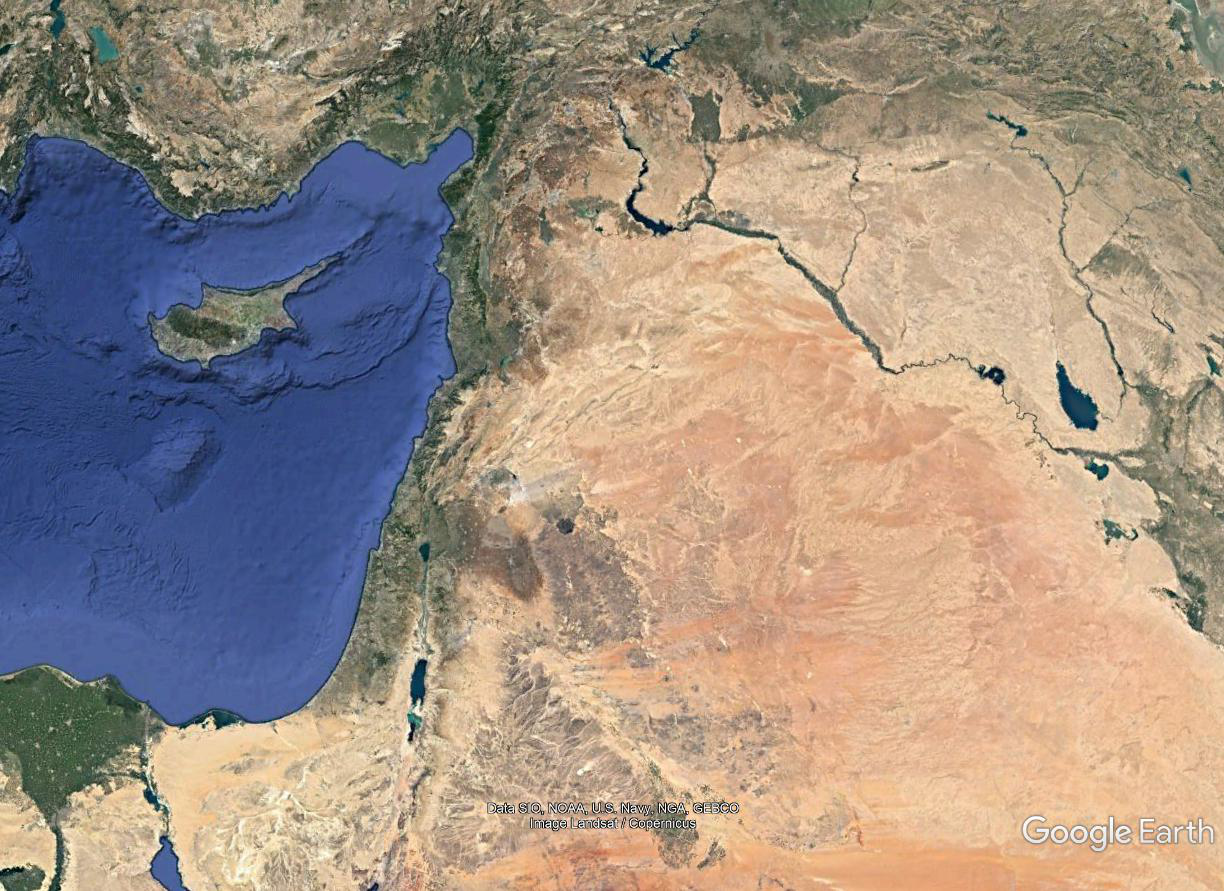 Padan-aram
450 mi.
Hebron
24-25
24-25
nose ring ~ KJV, earring
24-25
24-25
Beer Lahai Roi ~ “well of the Living One seeing me”
24-25
24-25
Isaac!
Rebekah!
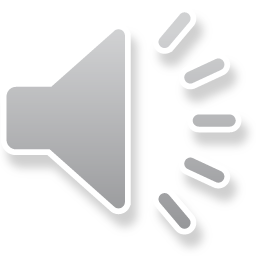 24-25
24-25
dismounted ~ naphal – to fall
The word that Nephilim comes from (Gen. 6:4)
24-25
24-25
died ~ naphal – to fall (same as Gen. 24:64)
24-25
24-25
struggled ~ ra`tsats – to crush or grievously oppress
24-25
24-25
Esau ~ hairy
Jacob ~ heel catcher
24-25
24-25
mild man ~ KJV, plain – better, cultured or well rounded
24-25
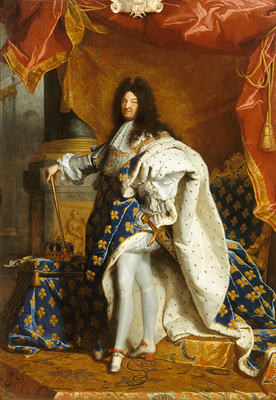 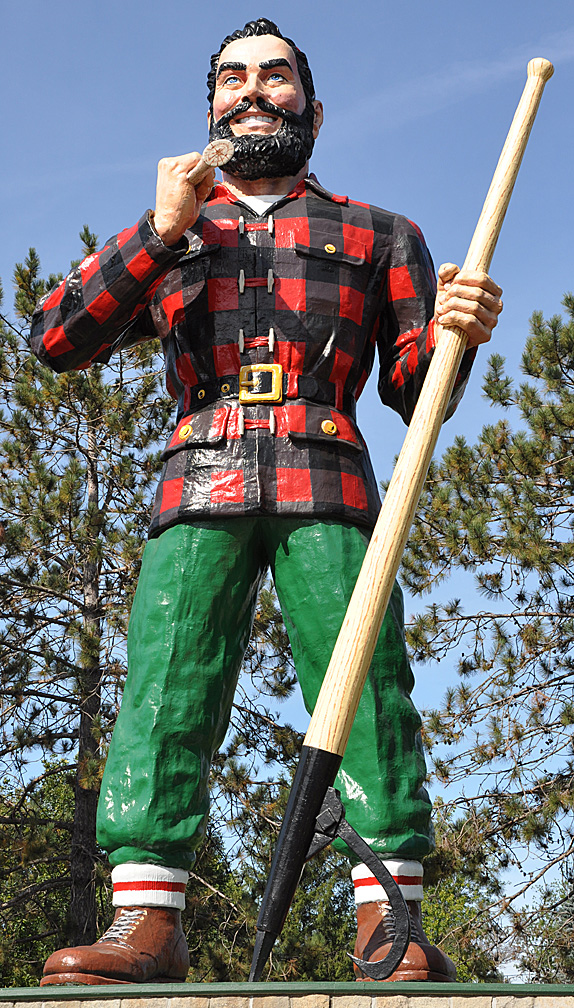 24-25
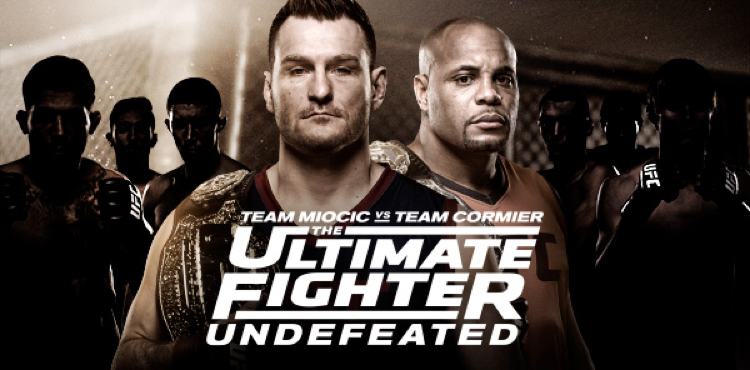 FIXER UPPER
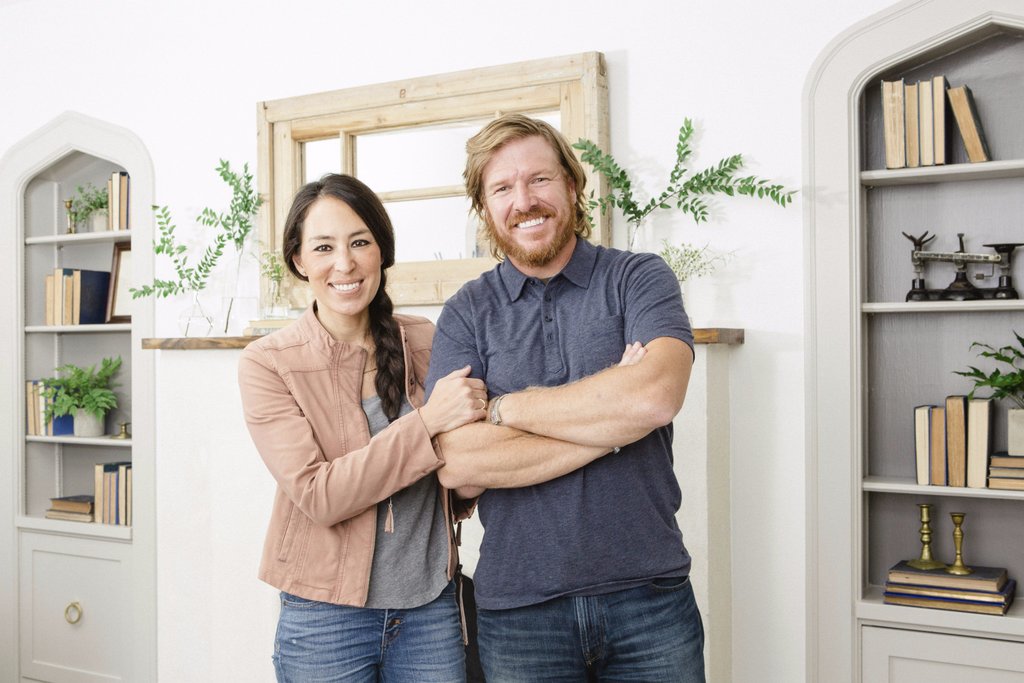 24-25
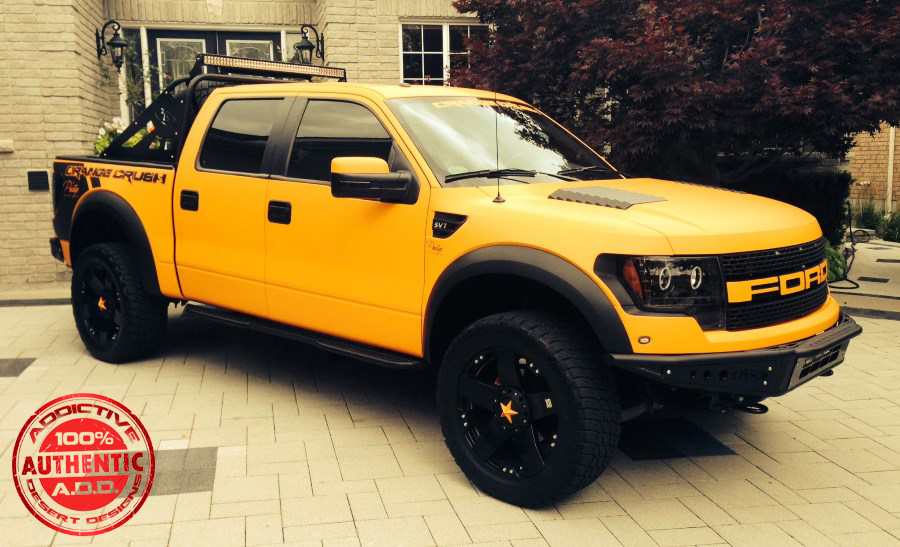 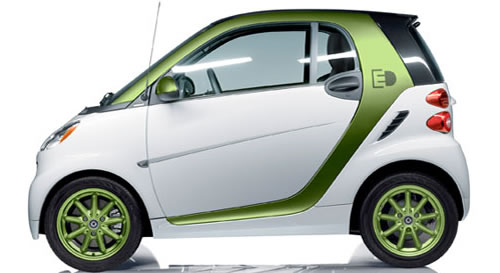 24-25
24-25
cooked a stew ~ KJV, sod pottage
24-25
24-25
adom edom
same red stew ~ literally
red red
Strong’s #
h0123
h0122
24-25
24-25
Heb. 12:14-17 ~ 14 Pursue peace with all people, and holiness, without which no one will see the Lord: 15 looking carefully lest anyone fall short of the grace of God; lest any root of bitterness springing up cause trouble, and by this many become defiled; 16 lest there be any fornicator or profane person like Esau, who for one morsel of food sold his birthright. 17 For you know that afterward, when he wanted to inherit the blessing, he was rejected, for he found no place for repentance, though he sought it diligently with tears.
profane : To treat (something sacred) with abuse, irreverence, or contempt
24-25